МБДОУ «Детский сад комбинированного вида «Ягодка »
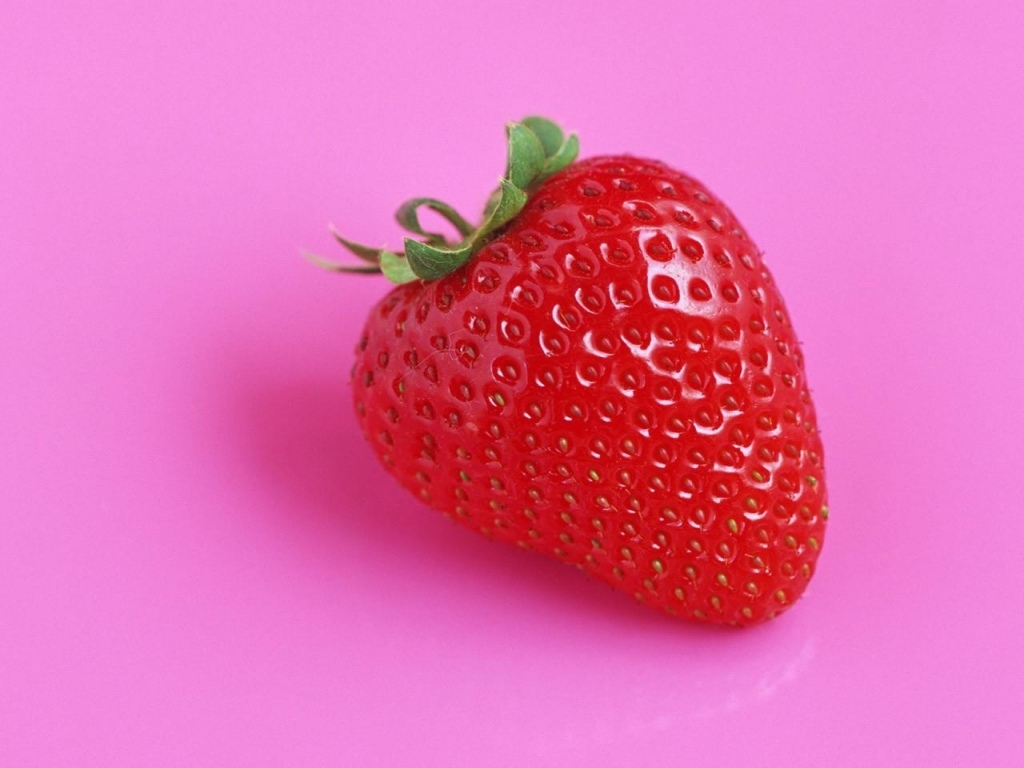 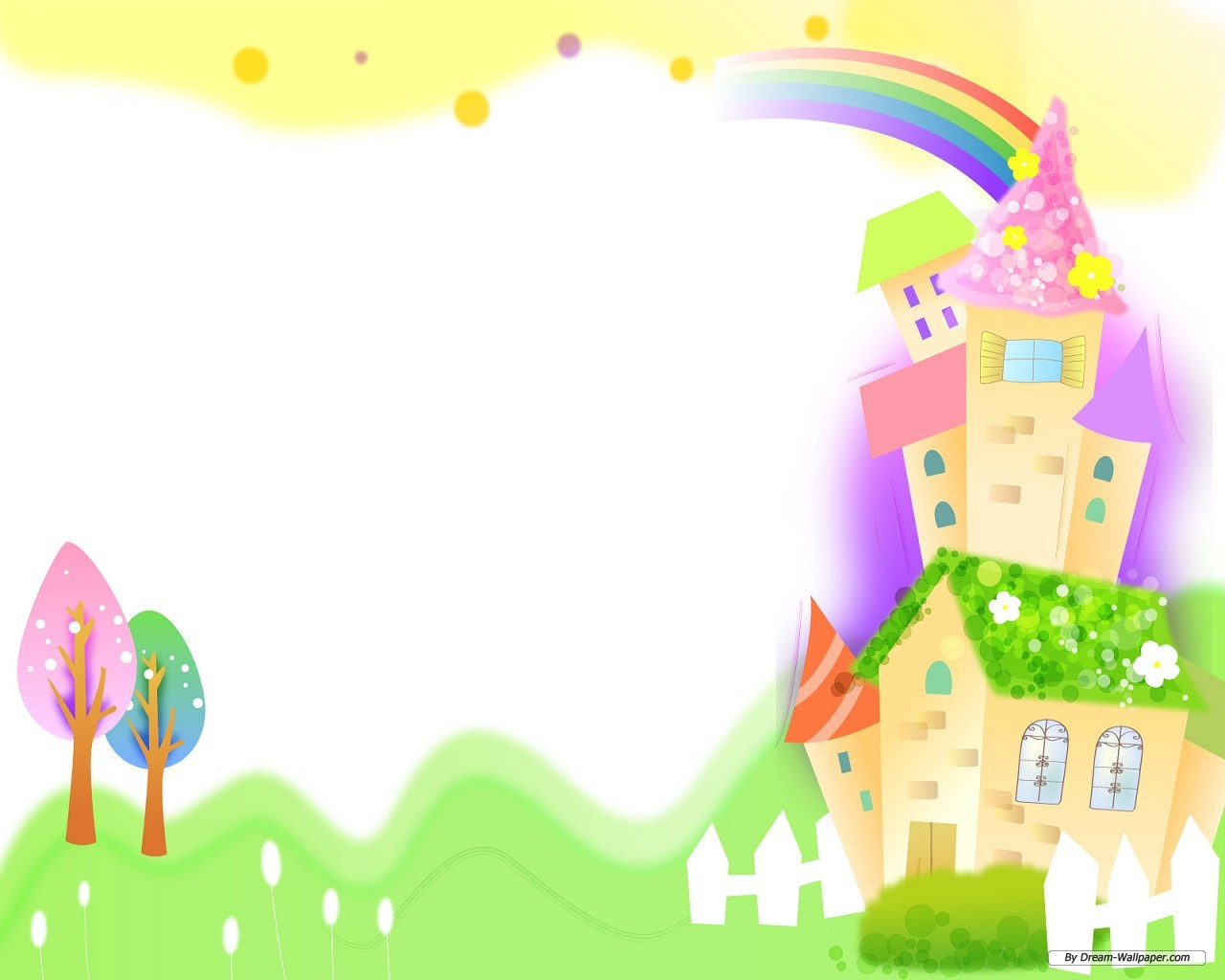 Муниципальное бюджетное дошкольное образовательное учреждение
«Детский сад комбинированного вида 
«Ягодка»

функционирует с 1985 года.
МБДОУ «Детский сад комбинированного вида «Ягодка» посещает 118 детей с 2 до 7 лет, работают 5 возрастных групп: 4 группы общеразвивающие, одна компенсирующая.

 Наполняемость групп-15-25 детей.
Педагогический состав – 12 чел., из них имеют
1 квалификационная категория- 9 чел.
СЗД-1 чел.
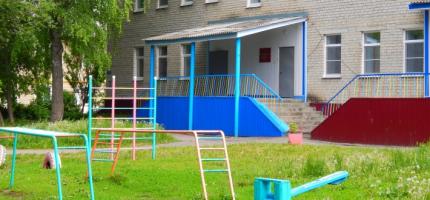 Наш музыкальный зал
Спортивный зал
Первая младшая группа
Вторая младшая группа
Средняя группа
Старшая группа
Подготовительная группа
Процедурный кабинет
Кабинет старшего воспитателя